Figure 1: Factors predisposing to SAM. LV: left ventricle; MV: mitral valve.
Eur J Cardiothorac Surg, Volume 41, Issue 6, June 2012, Pages 1260–1270, https://doi.org/10.1093/ejcts/ezr232
The content of this slide may be subject to copyright: please see the slide notes for details.
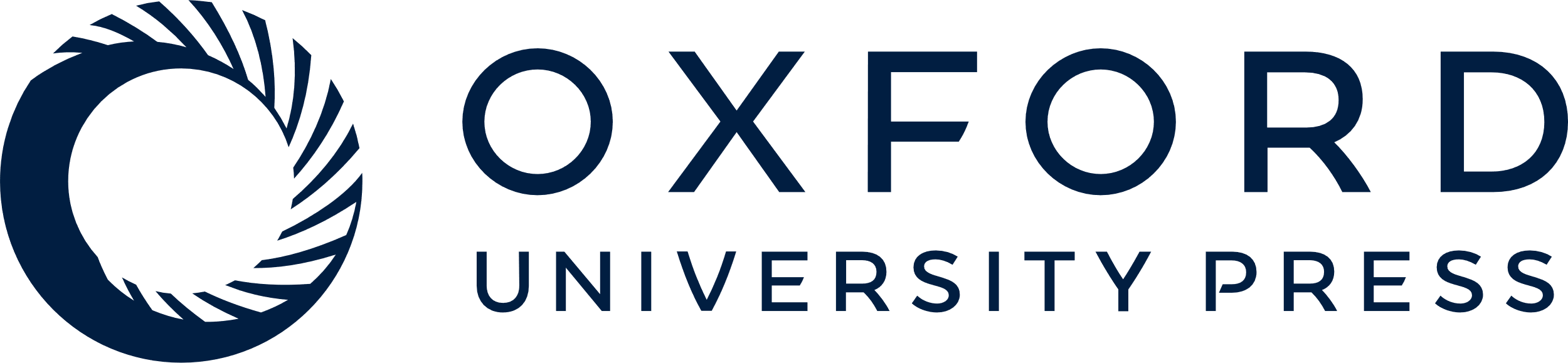 [Speaker Notes: Figure 1: Factors predisposing to SAM. LV: left ventricle; MV: mitral valve.


Unless provided in the caption above, the following copyright applies to the content of this slide: © The Author 2012. Published by Oxford University Press on behalf of the European Association for Cardio-Thoracic Surgery. All rights reserved]